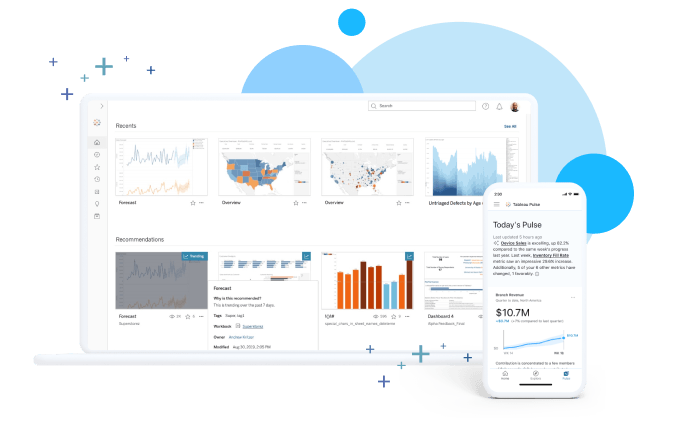 Data Analysis with Tableau
Unleashing the Power of Visualization
Introduction to Tableau
Benefits of Using Tableau
Tableau Product Suite
Connecting to Data in Tableau
Supported Data Sources:
Excel, CSV, JSON
SQL Databases (MySQL, PostgreSQL, etc.)
Cloud Services (AWS, Google BigQuery, etc.)
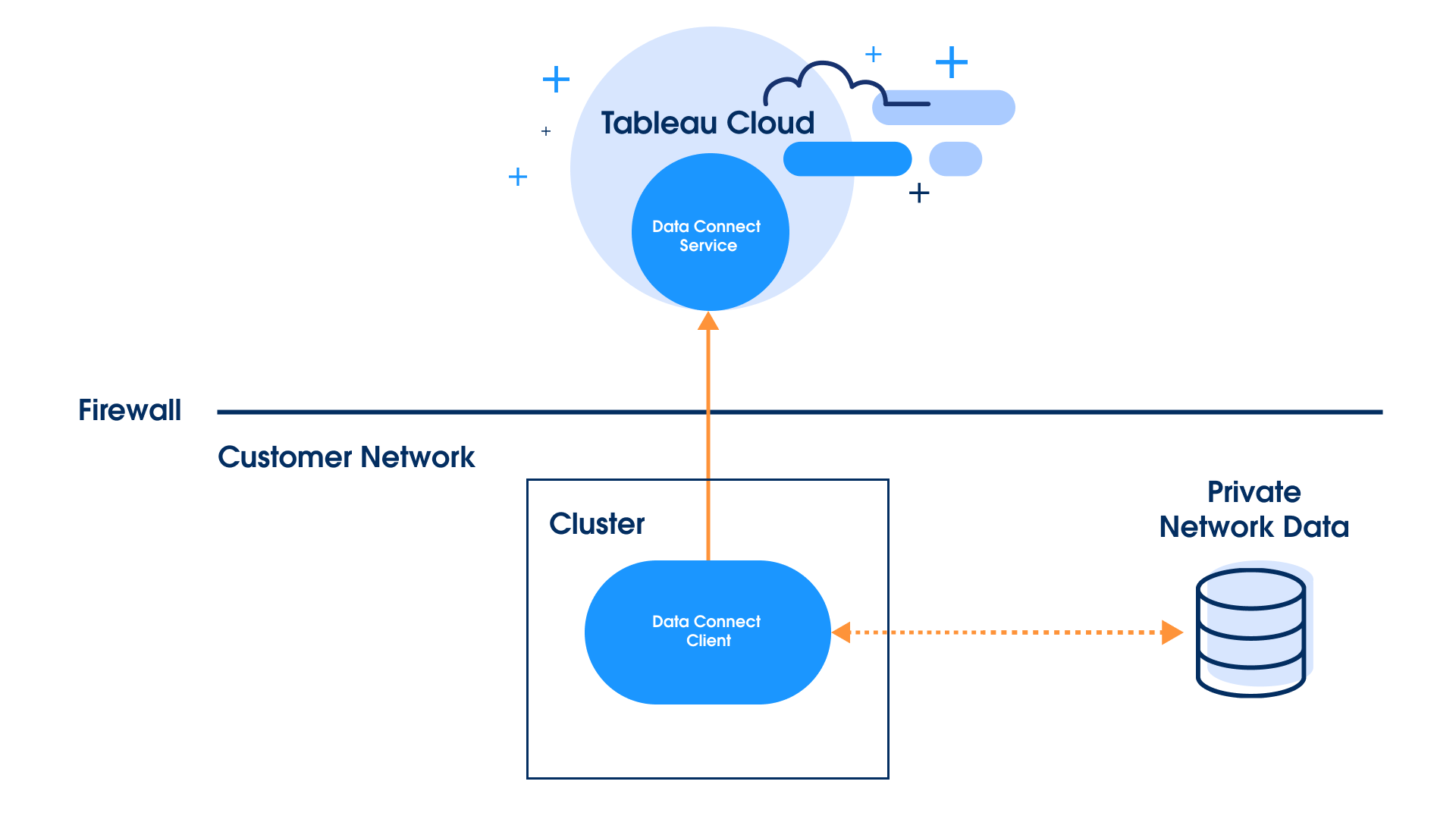 Tableau Interface Overview
Data Preparation in Tableau
Data Cleaning with Tableau Prep:
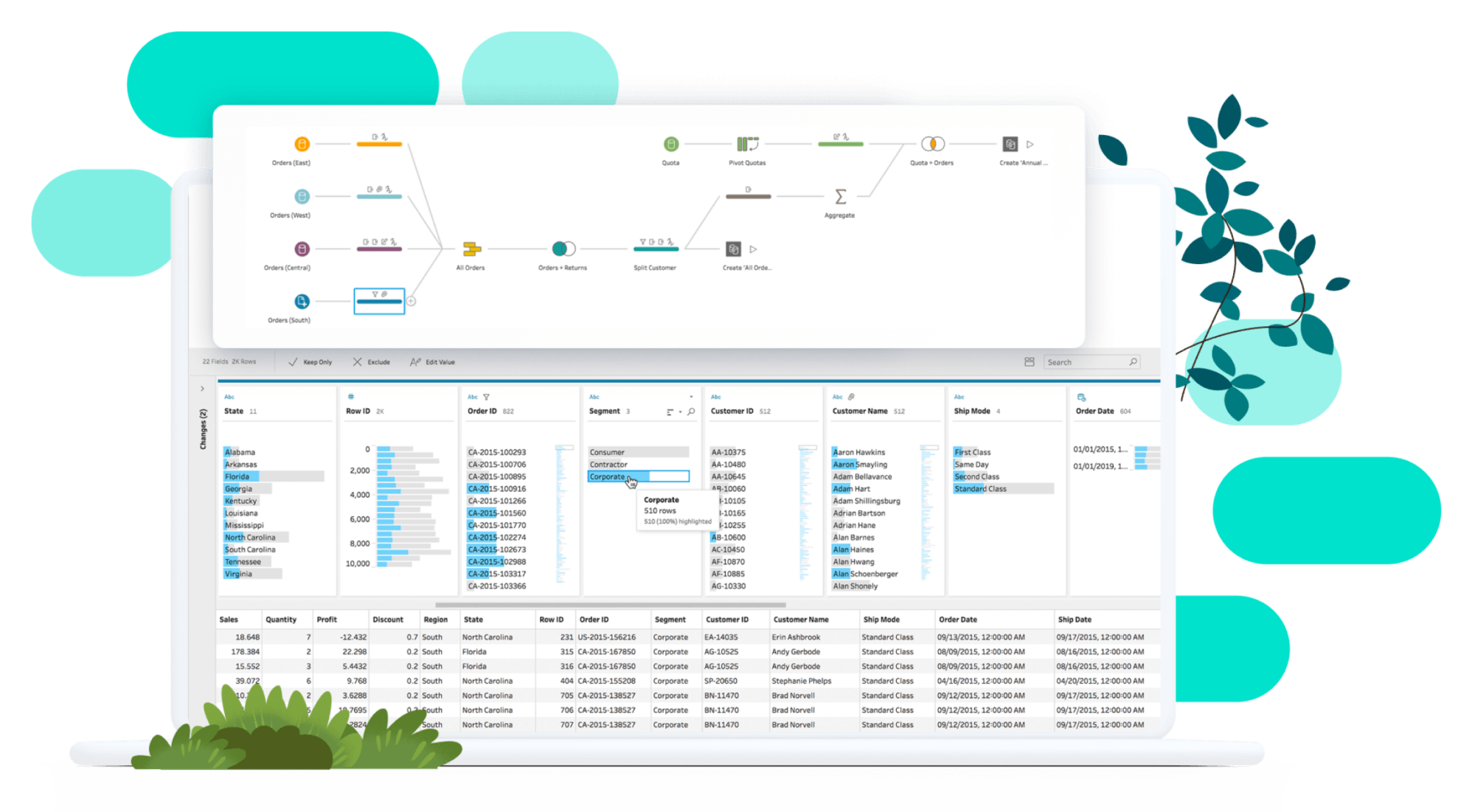 Removing duplicates and null values
Changing data types
Merging datasets
Joins and Blends:
Inner, Outer, Left, and Right Joins
Blending data from different sources
Creating Basic Visualizations
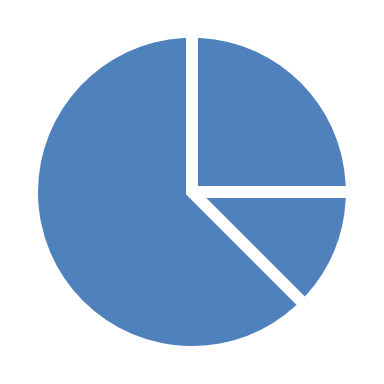 Common Chart Types:
Bar Charts
Line Charts
Pie Charts
Scatter Plots
Step-by-Step:
Drag dimensions and measures to Rows and Columns.
Use 'Show Me' to select a chart type.
Customize with Filters and Marks.
Advanced Visualizations
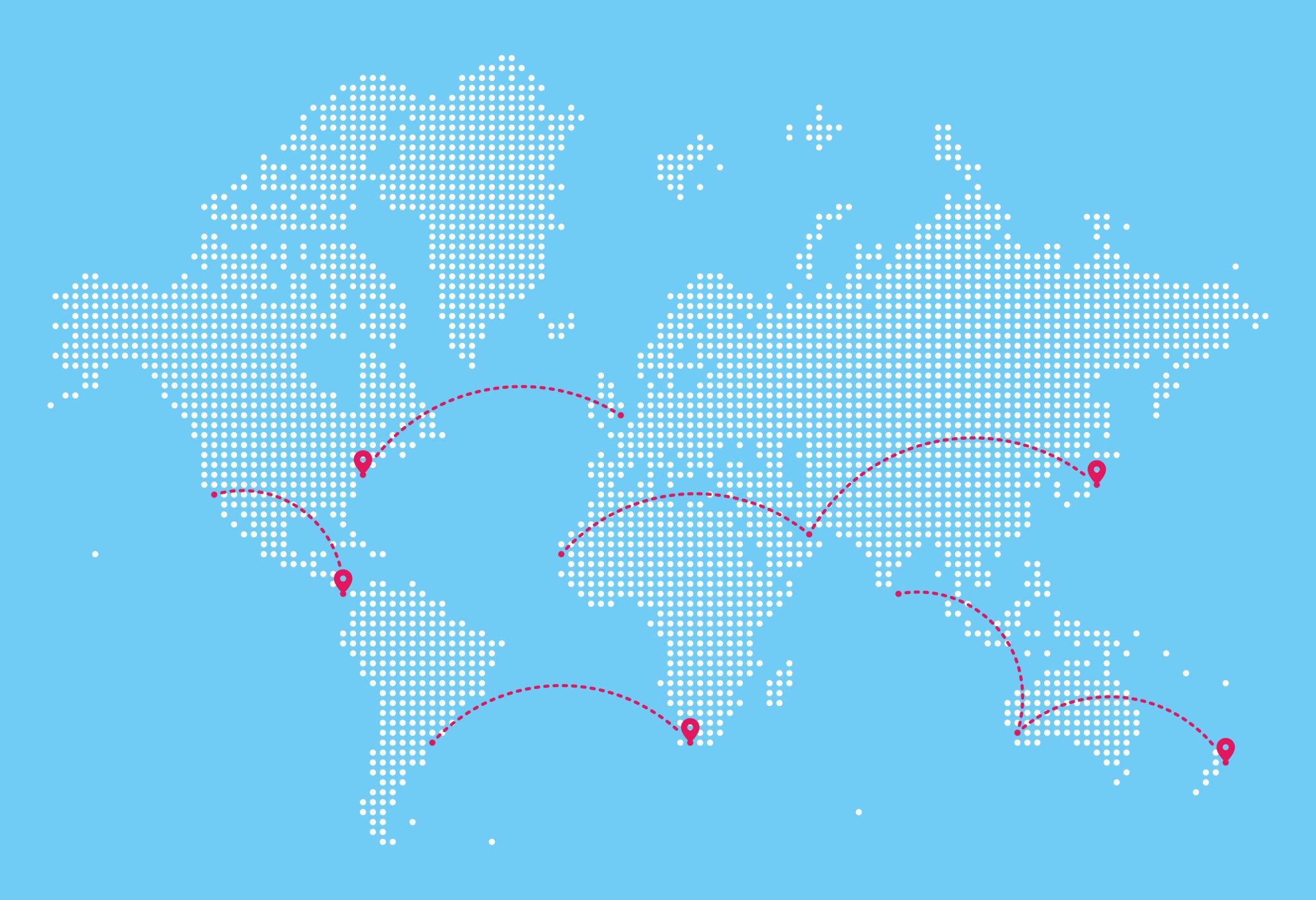 Heat Maps
Tree Maps
Bullet Graphs
Gantt Charts
Geospatial Maps

Example: Sales by Region
Requires geographic data fields.
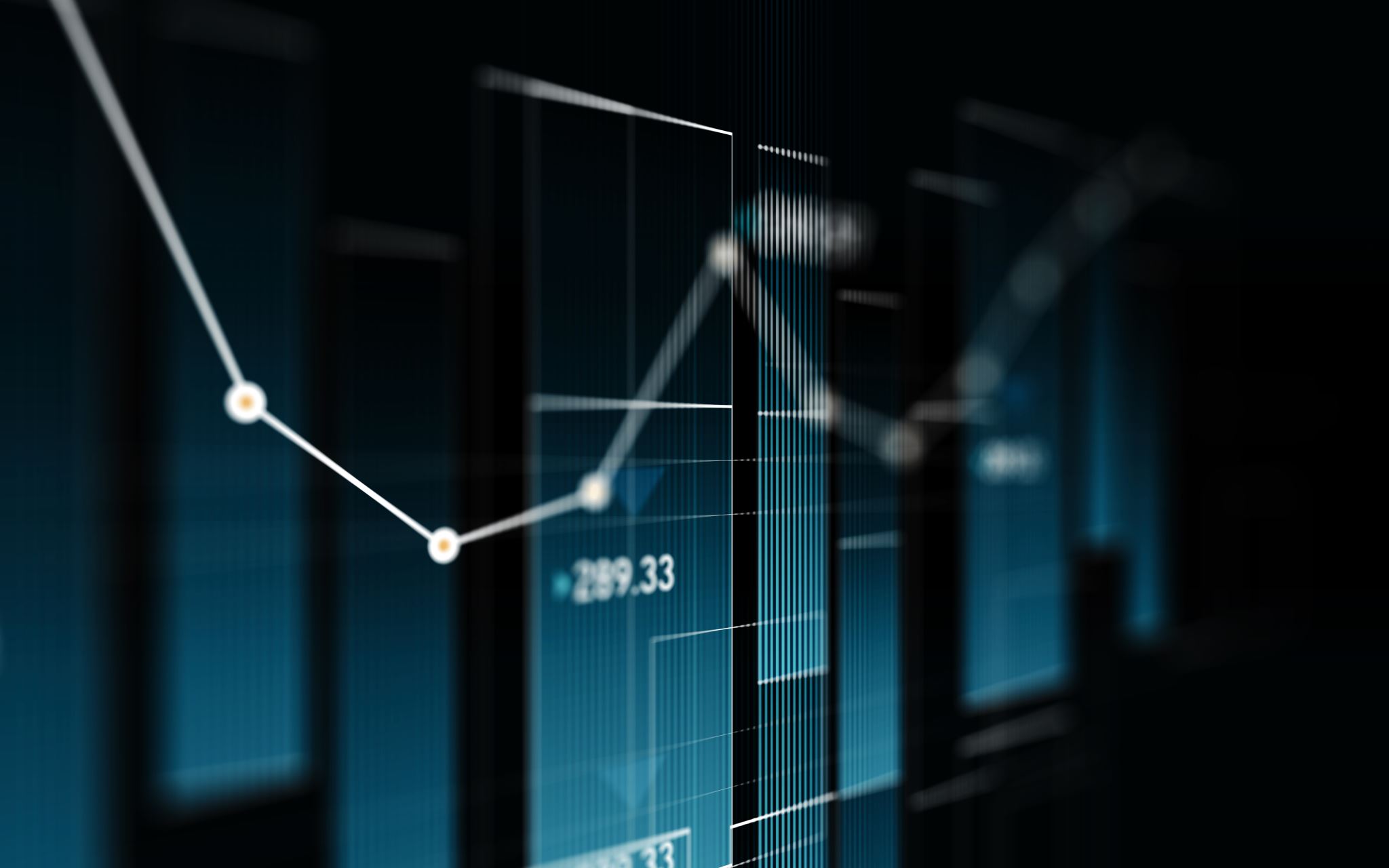 Dashboards and Stories
Dashboards:
Combine multiple visualizations into one view.
Add interactivity with filters and actions.
Stories:
Present a sequence of visualizations to tell a data-driven story.
Example: A sales performance dashboard.
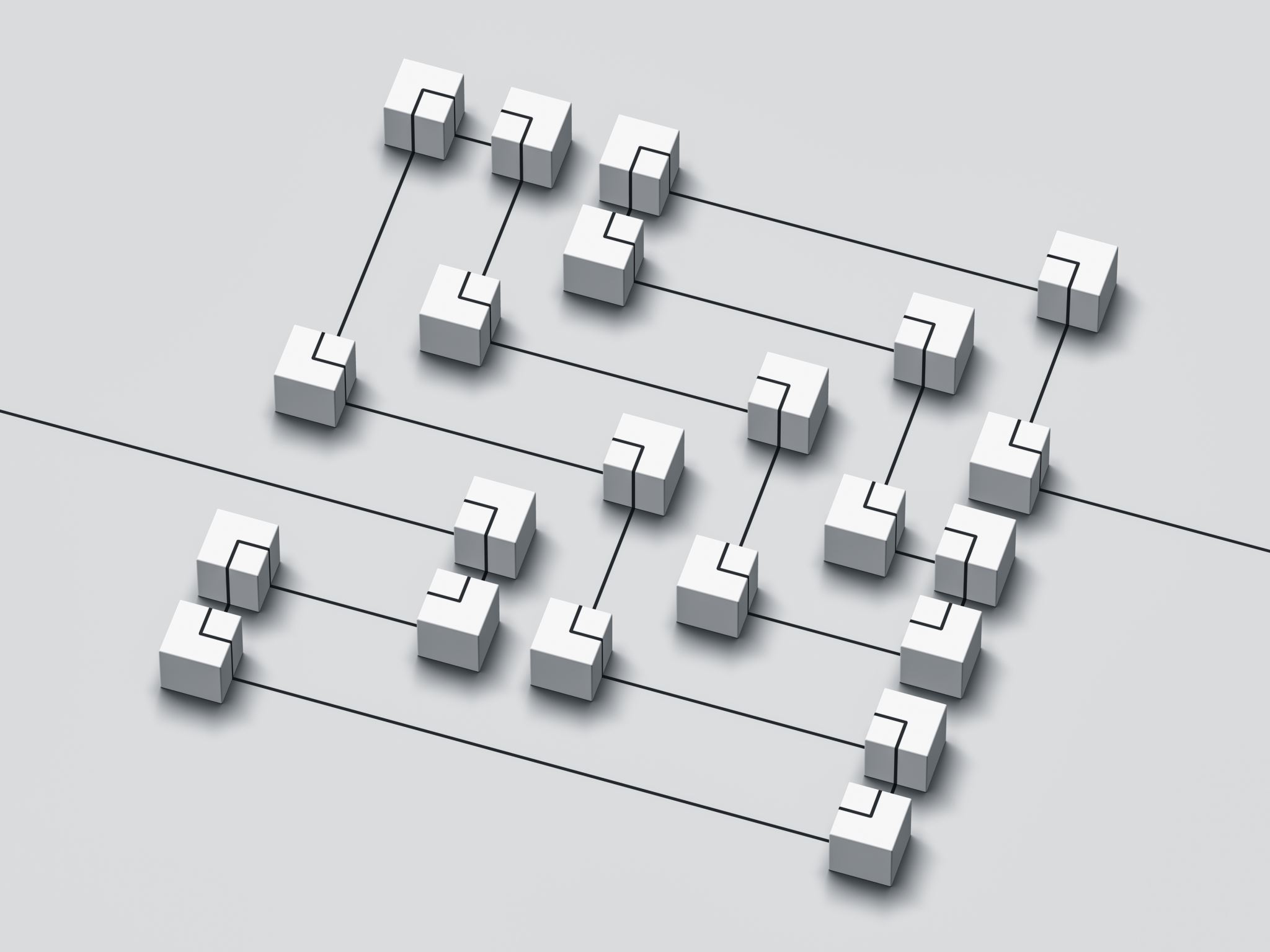 Publishing and Sharing
Methods:
Tableau Server
Tableau Online
Exporting as PDF, Image, or Packaged Workbook
Collaboration Features:
Commenting and live updates.
Embed visualizations into websites or applications.
Best Practices for Data Analysis with Tableau
Keep Visualizations Simple and Clear
Use Consistent Color Schemes
Leverage Filters and Interactivity
Ensure Data Quality Before Analysis
Use Dashboards to Combine Related Insights
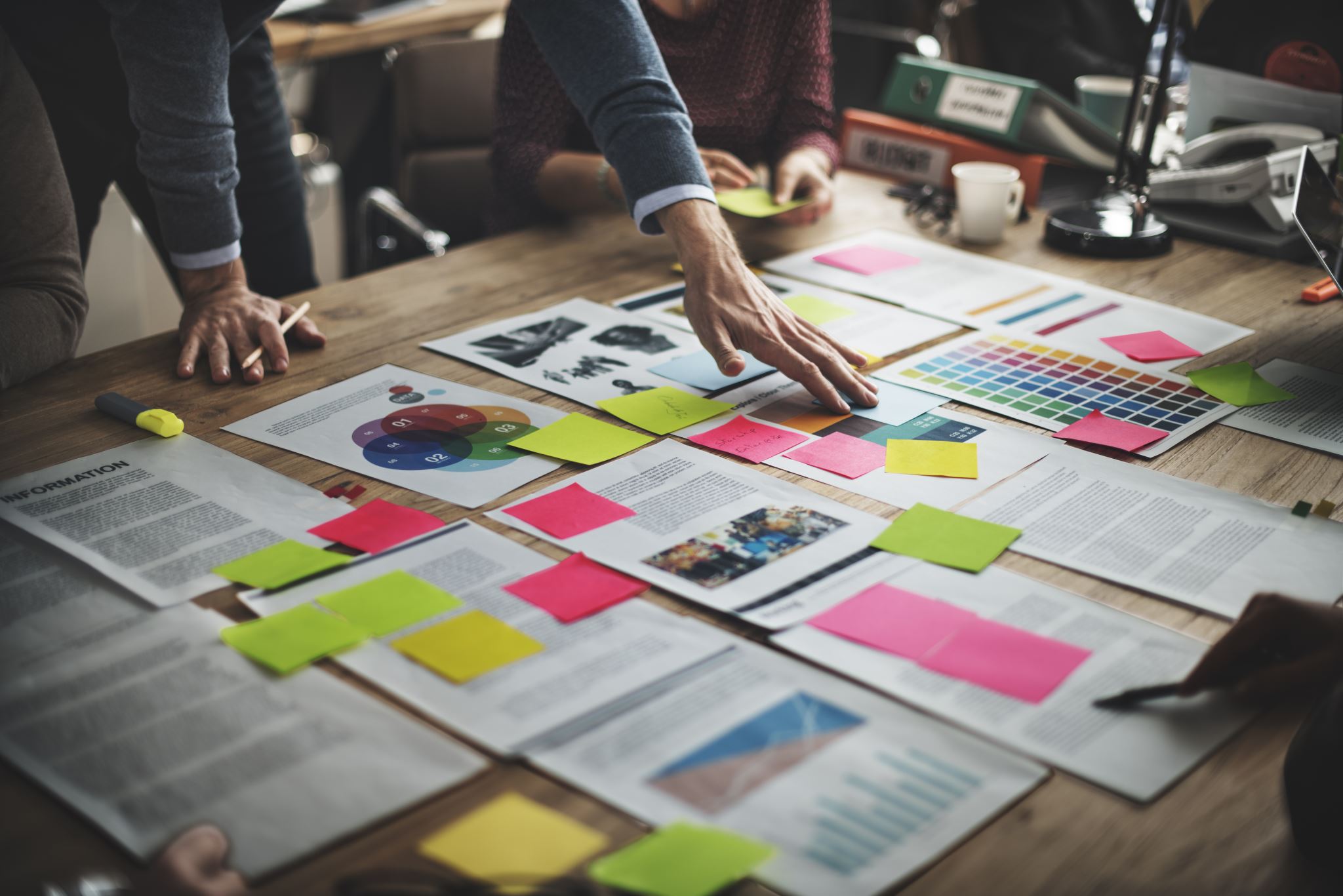 Real-World Applications
Conclusion